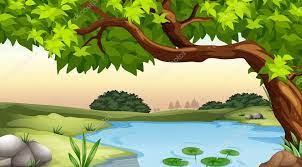 সকলকে শুভেচ্ছা
কামরুন্নাহার
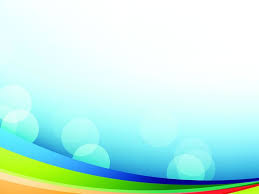 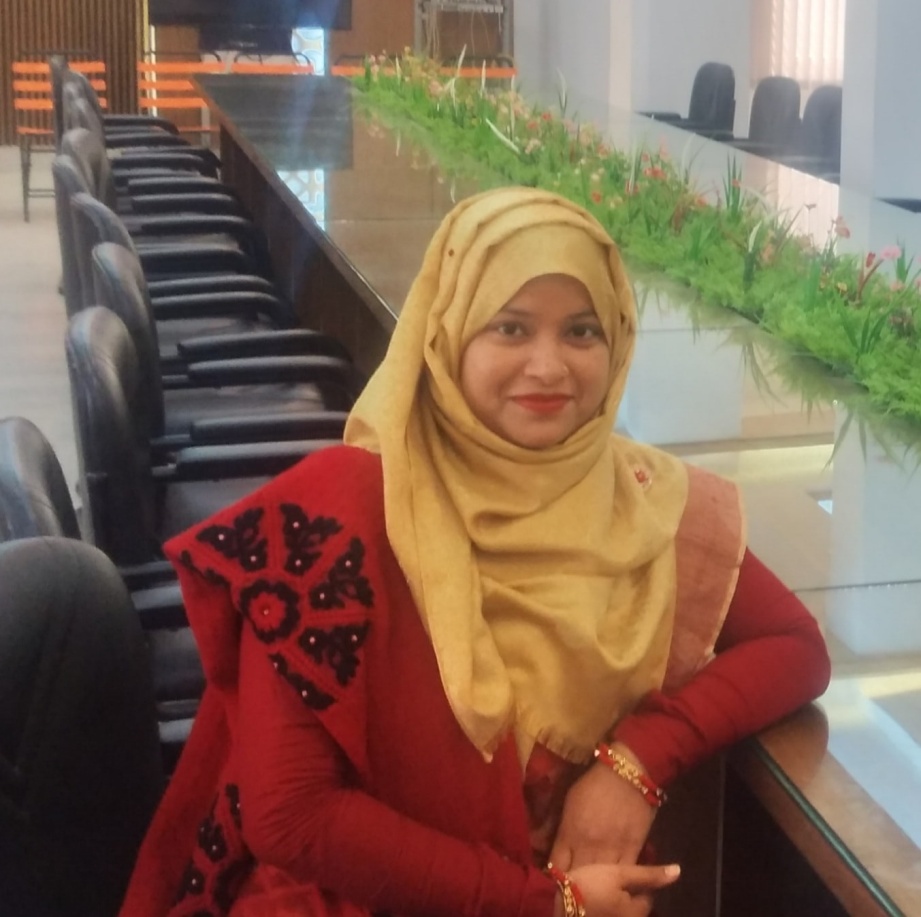 কামরুন্নাহার
সহকারী শিক্ষক
শ্রীরামপুর পূর্বপাড়া স প্রা বি
রায়পুরা – নরসিংদী ।
Ict  জেলা এম্ভাসেডর , নরসিংদী
কামরুন্নাহার
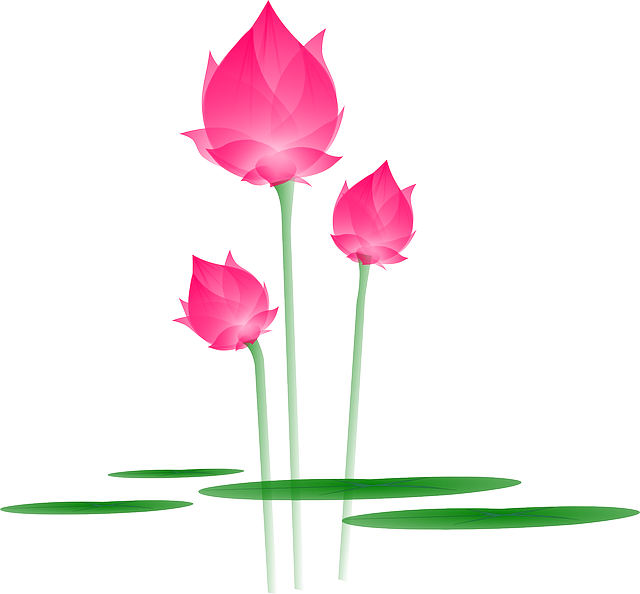 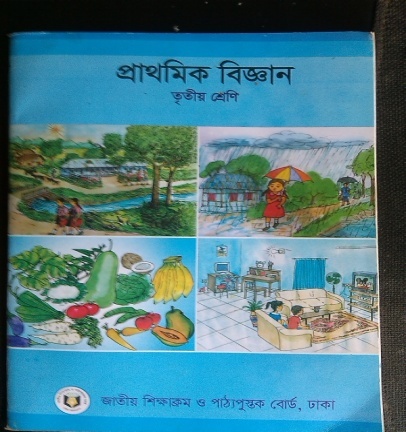 শ্রেণি –তৃতীয়
প্রাথমিক বিজ্ঞান   
অধ্যায়ঃ দ্বিতীয়
সময়ঃ ৪০ মিনিট
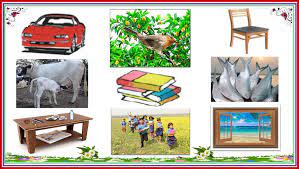 এদের সবার জীবন আছে কি ?
এদের কারো জীবন আছে আবার কারো জীবন নেই ।
যাদের জীবন আছে তারাই জীব ।
কামরুন্নাহার
আজকে আমরা শিখব
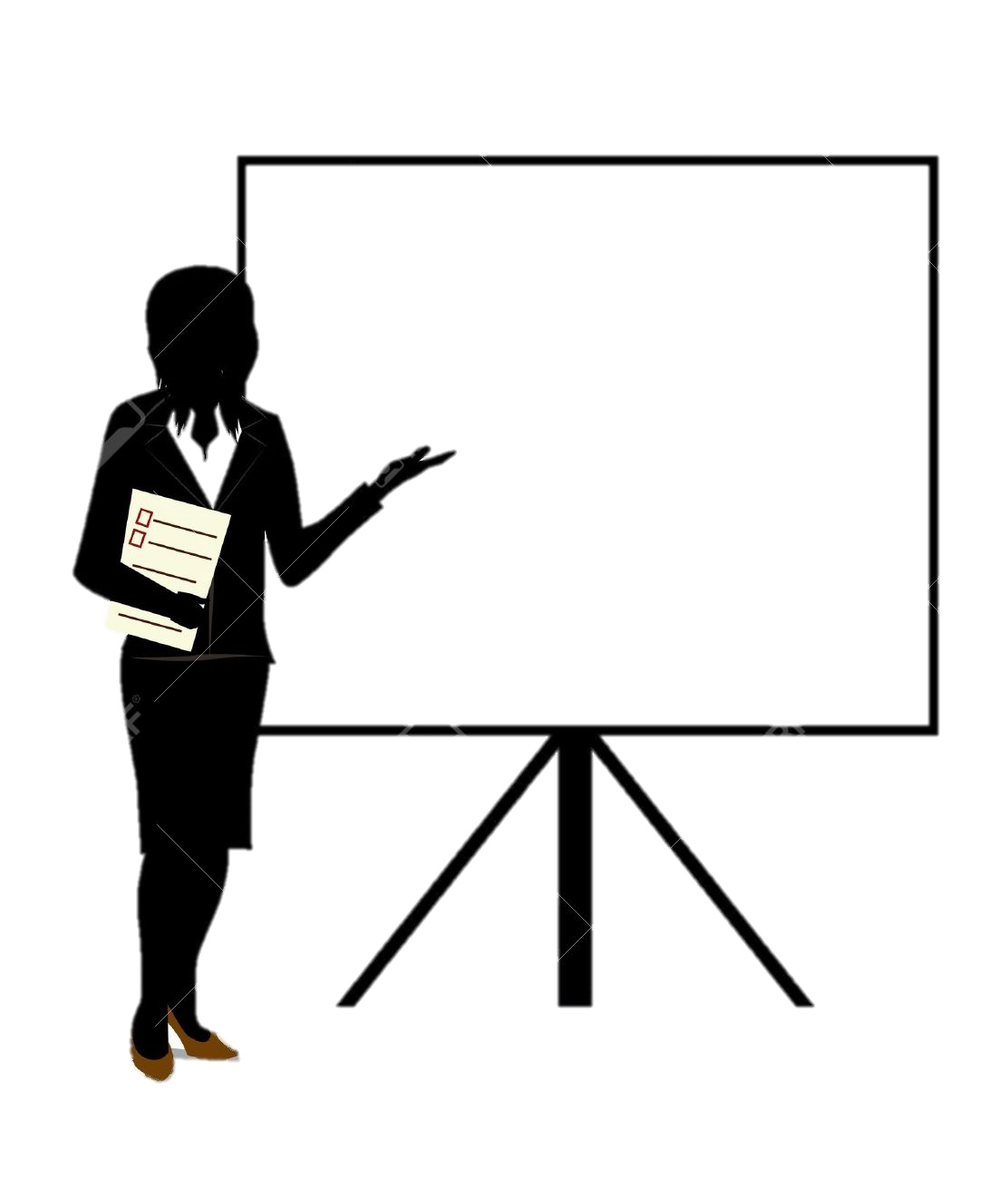 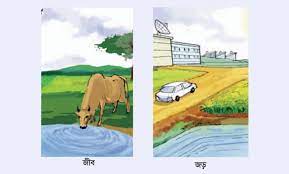 জীব ও জড়
শিখনফল
এই পাঠ শেষে শিক্ষার্থীরা...
২.১.১ নিকট পরিবেশ পর্যবেক্ষণের মাধ্যমে জীব ও জড়ের তালিকা তৈরি করতে পারবে।
২.১.২ জীব ও জড়বস্তুর বৈশিষ্ট্য লিখতে পারবে।
২.১.৩ জীব ও জড়ের পার্থক্য বর্ণনা করতে পারবে।
তোমার শ্রেণিকক্ষের ভেতরে ও বাইরে জীব এবং জড় লক্ষ কর ।
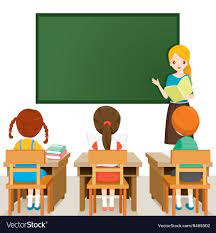 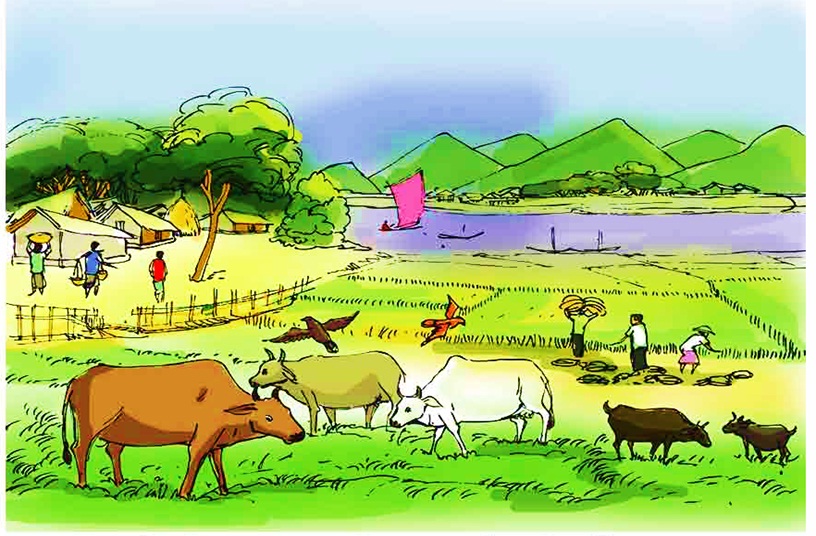 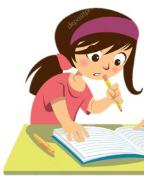 একক কাজ
জড় ও জীব আলাদা করে নিচের ছকে লিখ
মানুষ
চেয়ার
চড়ুইপাখি
বইখাতা
পেনসিল
উদ্ভিদ
রাস্তা
গরু
মুরগি
ঘরবাড়ি
জানালা
কবুতর
জড়
জীব
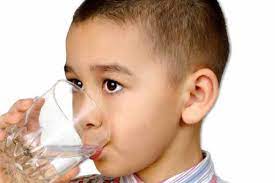 জীবের জীবন আছে
জীব খাদ্য গ্রহণ করে ।
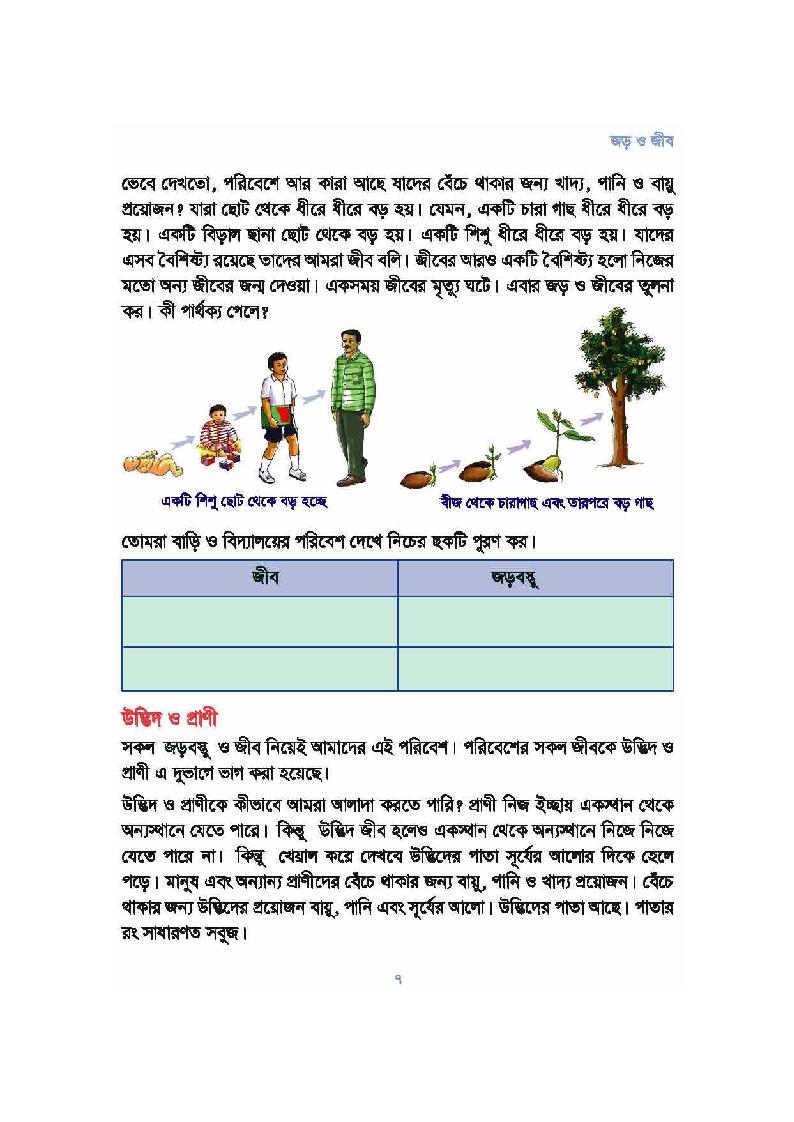 জীব পানি পান করে।
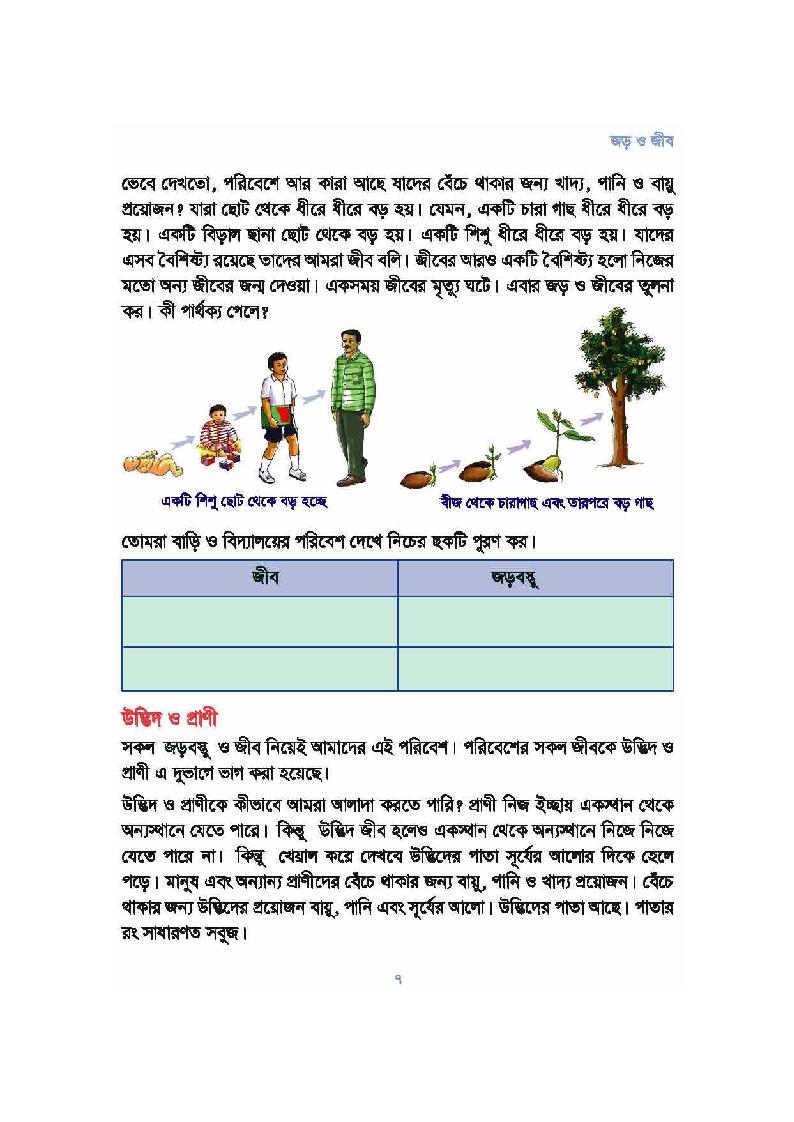 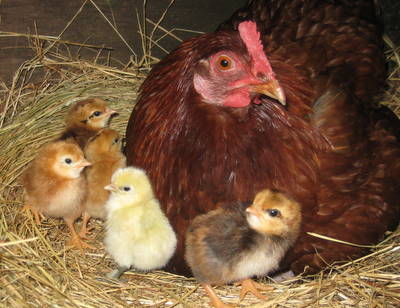 জীব চলাফেরা করতে পারে ।
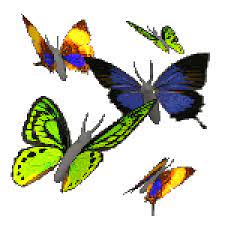 জীব বংশবৃদ্ধি করতে পারে ।
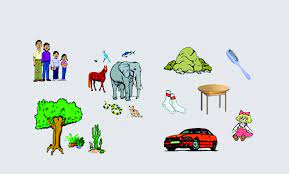 যাদের জীবন নাই
জড় খাদ্য গ্রহণ করে না।
জড় পানি পান করে না।
জড় চলাফেরা করতে পারে না।
জড় বংশবৃদ্ধি করতে পারে না।
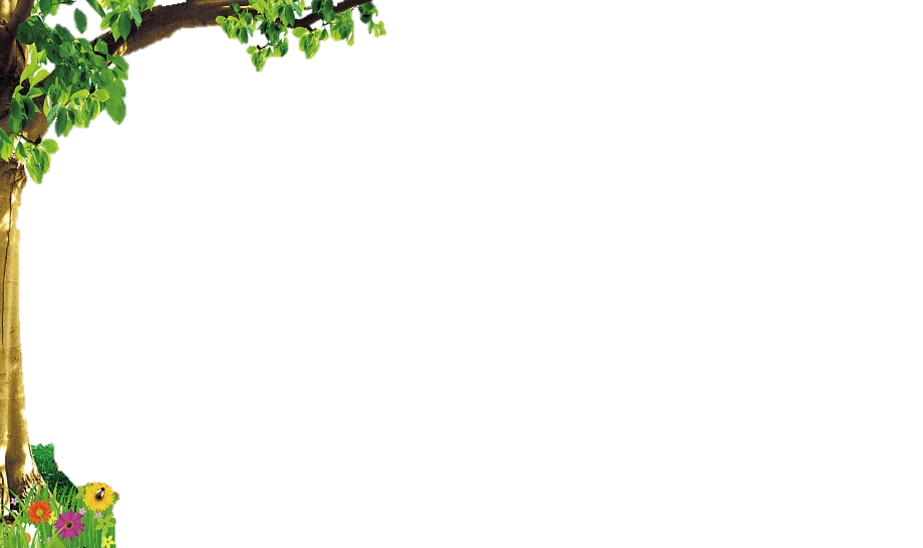 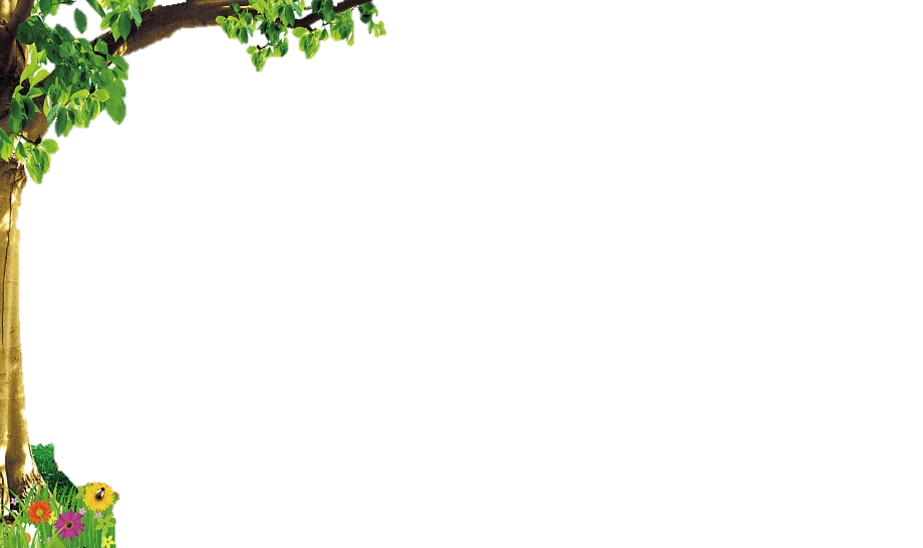 জোড়ায় কাজ
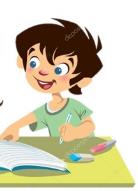 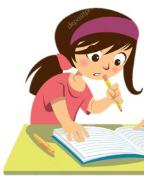 জীব ও জড়ের ৩ টি বৈশিষ্ট্য লিখ
তোমাদের প্রাথমিক বিজ্ঞান বইয়ের ৬ ও ৭ পৃষ্ঠা খোলে নিরবে পড়।
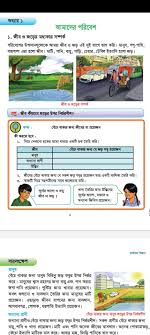 দলীয় কাজ
নিচের ছকে জীব ও জড়ের তিনটি পার্থক্য লিখ ।
জড়
মূল্যায়ন
১. জীব কাকে বলে ?
২. জড় কাকে বলে ?
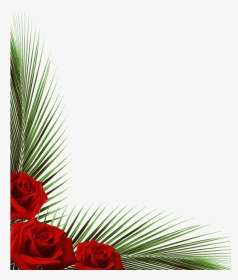 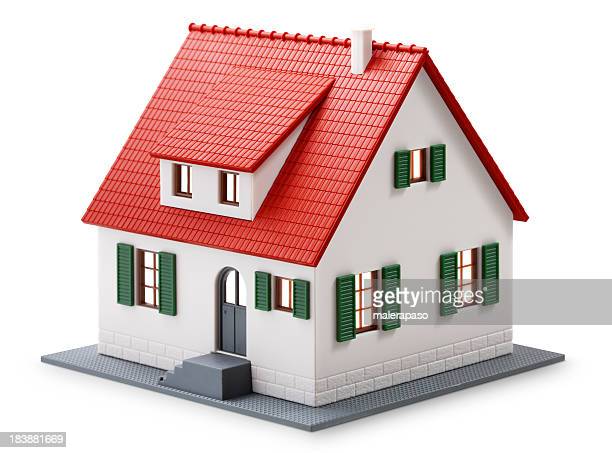 পরিকল্পিত কাজ
তোমাদের বাড়িতে যে যে জীব ও জড় আছে তার একটি তালিকা তৈরি করে নিয়ে আসবে ।
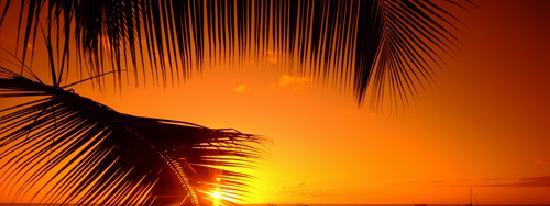 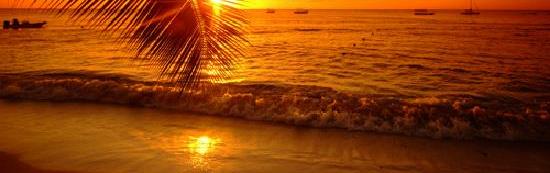 সবাইকে ধন্যবাদ